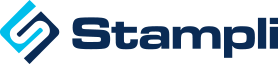 Instant Relief for Accounts Payable
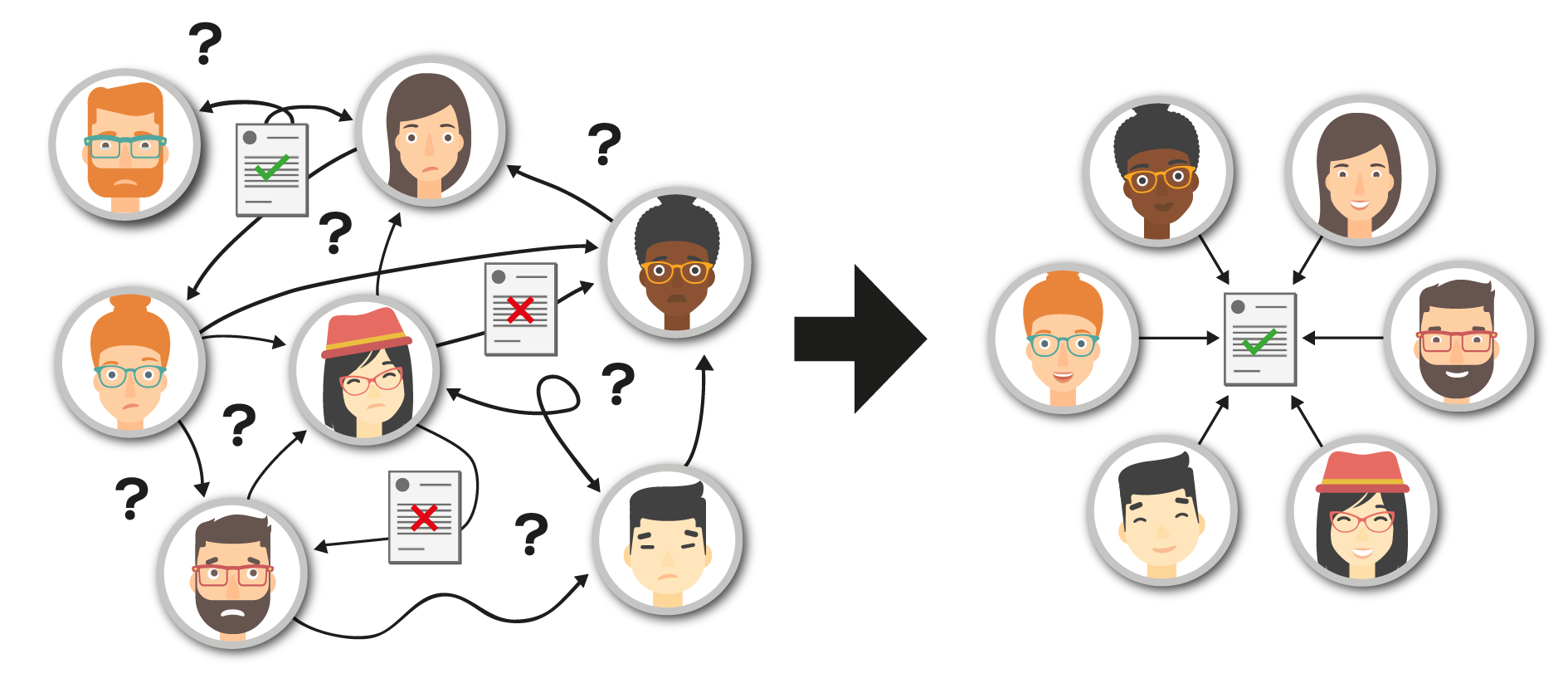 [Speaker Notes: slide 1 should be only the highlight one sentence]
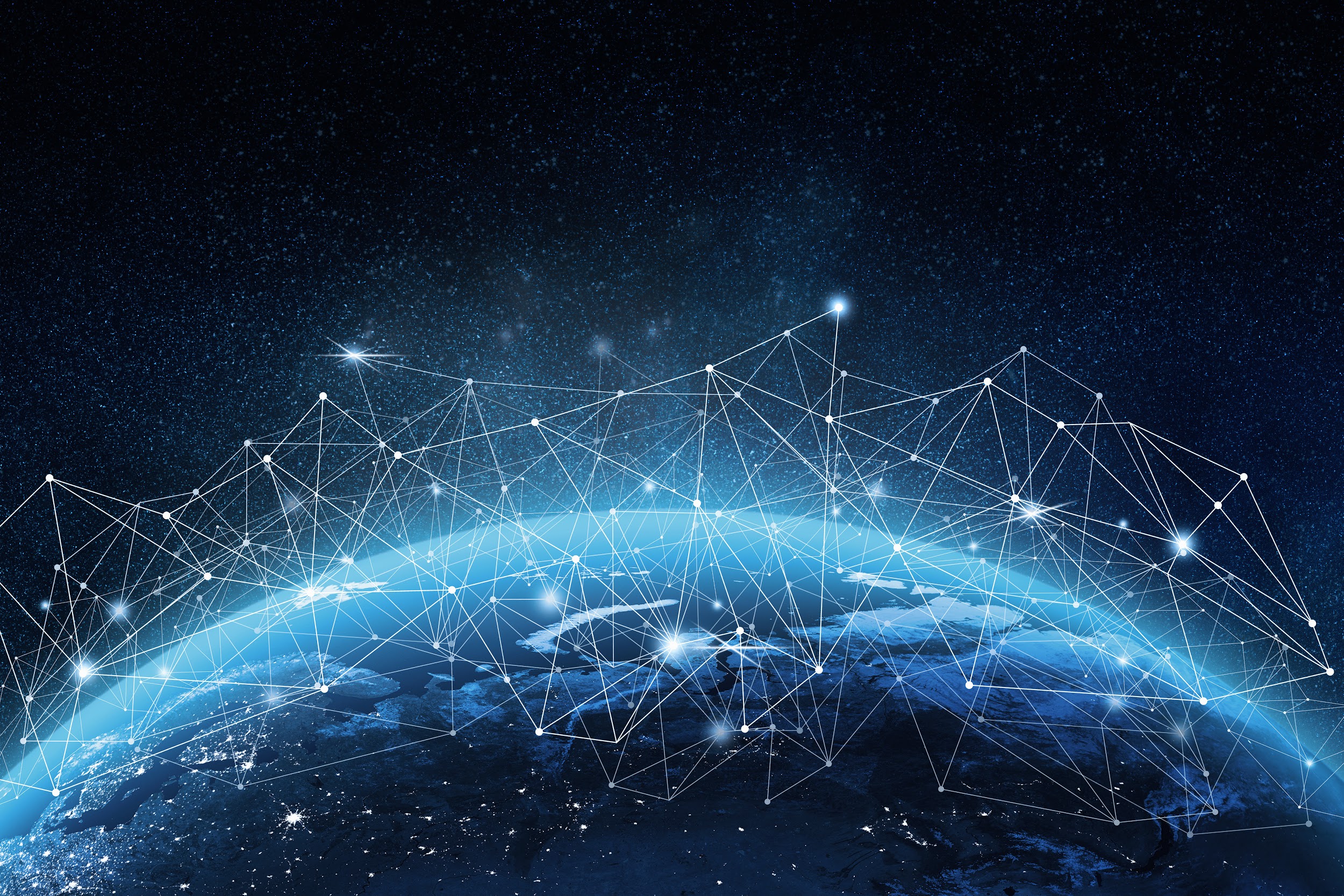 > 1 Million Organizations
> 22 Billion Invoices
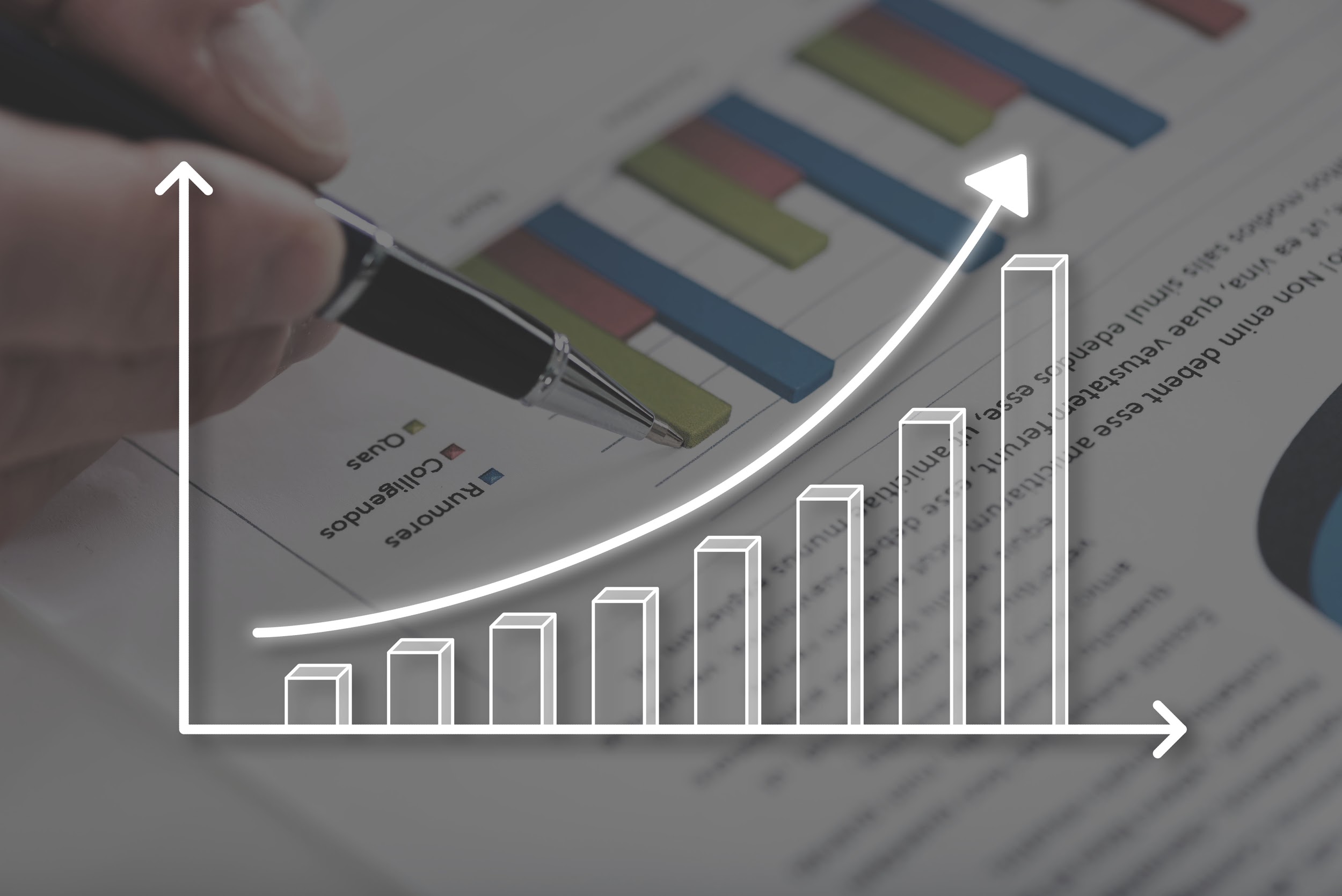 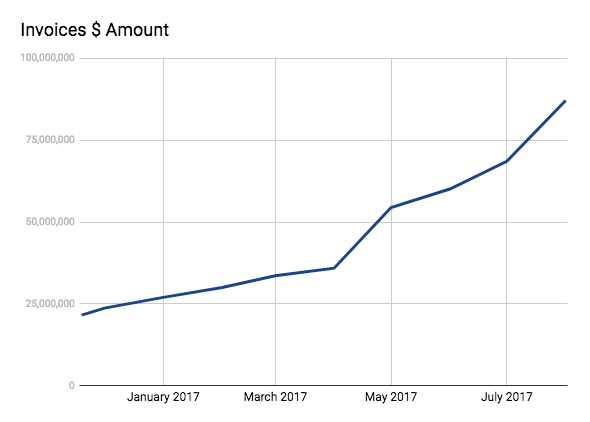 8/2016 Raised $2.4M From Bloomberg beta and Hillsven
> 50 Customers
> $1B annual invoices managed in Stampli (show over time)
> 4,500 Registered Users
> 1,100 active users
> 70 activities/day per customer
> 131,400 Vendors, active> 10,000
Avg invoice > $5,000
15% compound monthly growth in all parameters
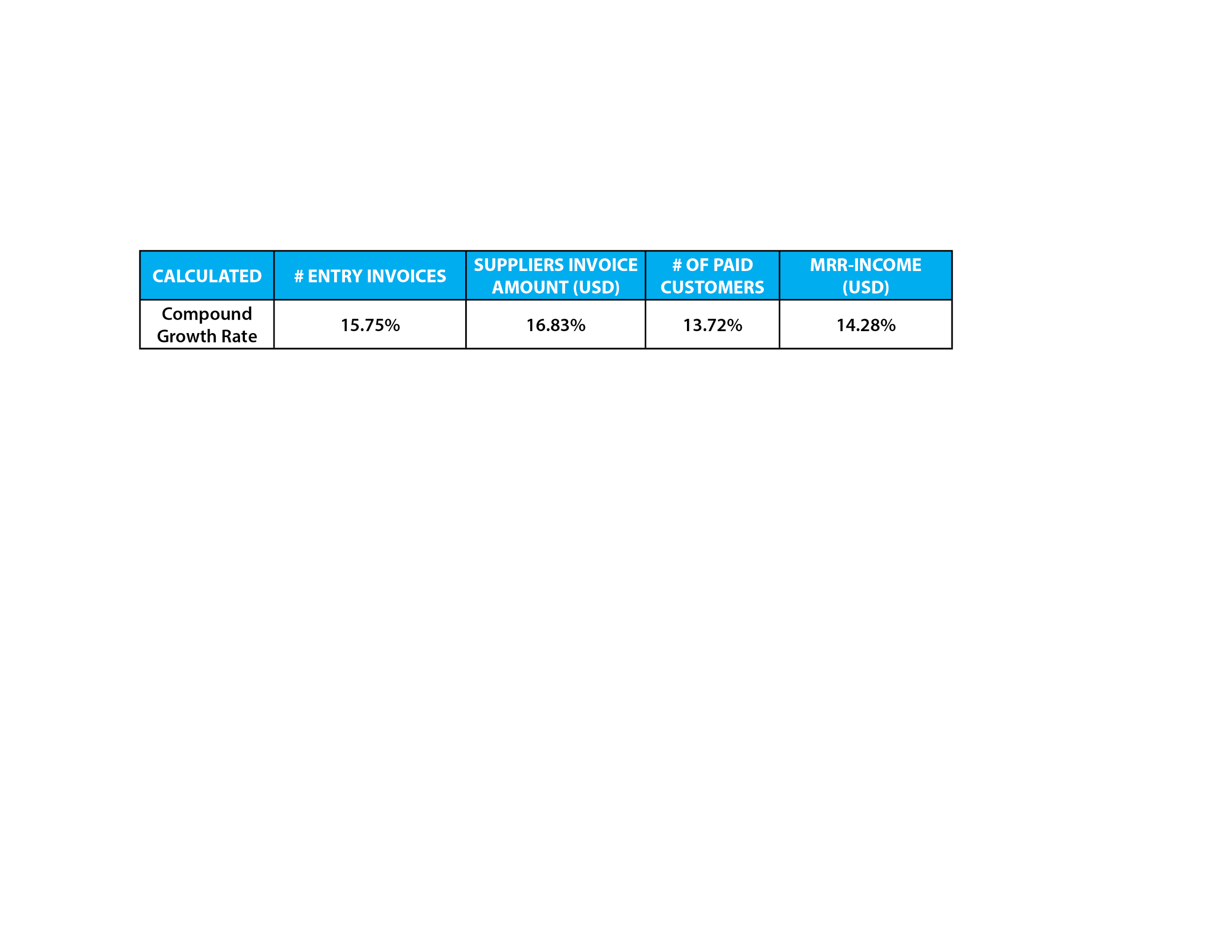 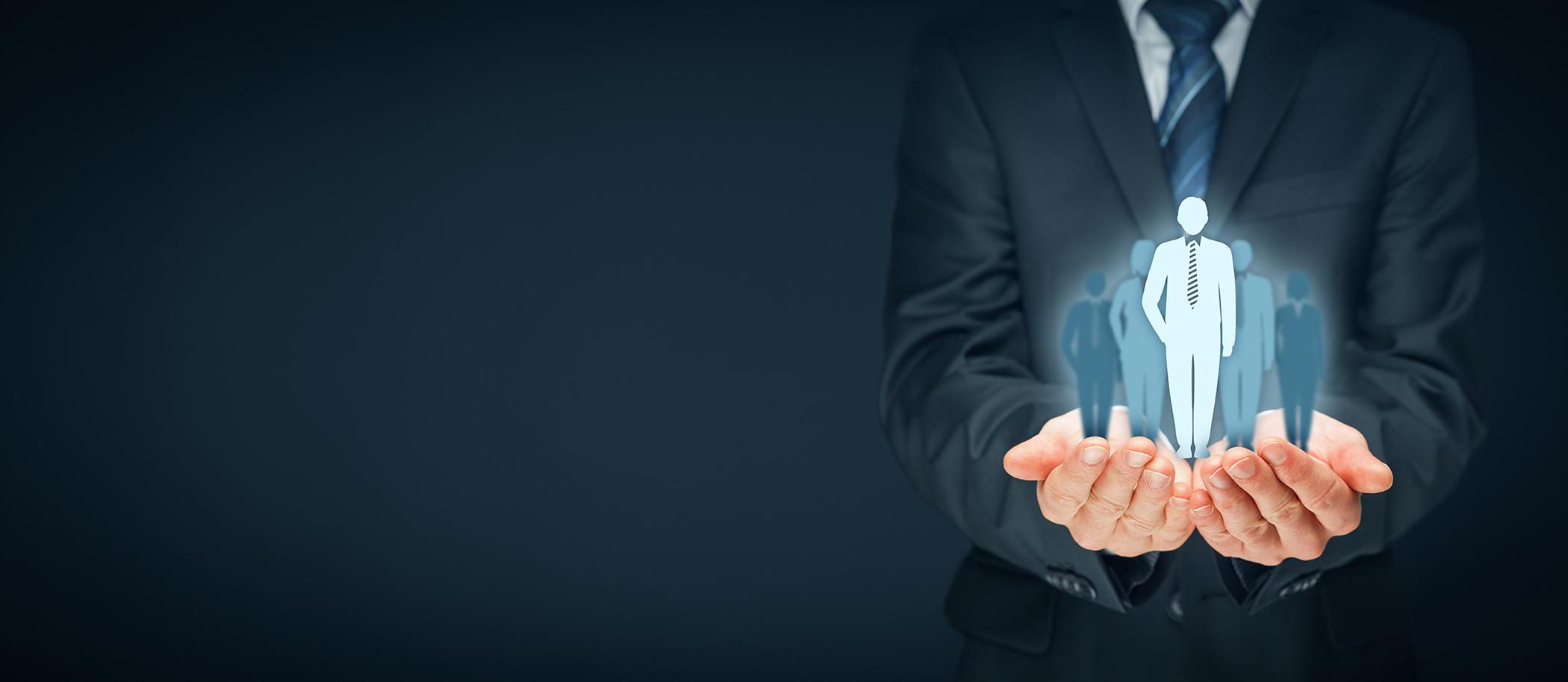 Eyal Feldman, Co-Founder, CEO
An entrepreneur with 15 years of leadership experience in the business software market. 
So much learned as Stampli CEO
Global management of  enterprise solutions sales            delivery and support (SAP,EMC- Documentum, FICO and               more)
Advisory board member for EMC (IIG)
Experience in business strategy, product & sales, and           leadership



Ofer Feldman, Co-Founder , VP R&D
An R&D leader with 15 years of  experience in leading ISVs
SW Development Group manager at McKesson
VP of R&D at Social Fabrics startup
SAP Labs SW Dev Leader 
 Co inventor in 7 Patents at SAP Lab
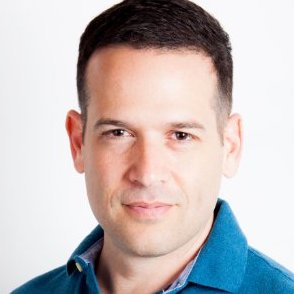 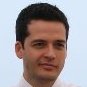 4 Employees in the US (Marketing, Sales, Success)
4 Employees in Israel (Development)
The (AP) Problem
Thousands of invoices on a journey to be verified and processed
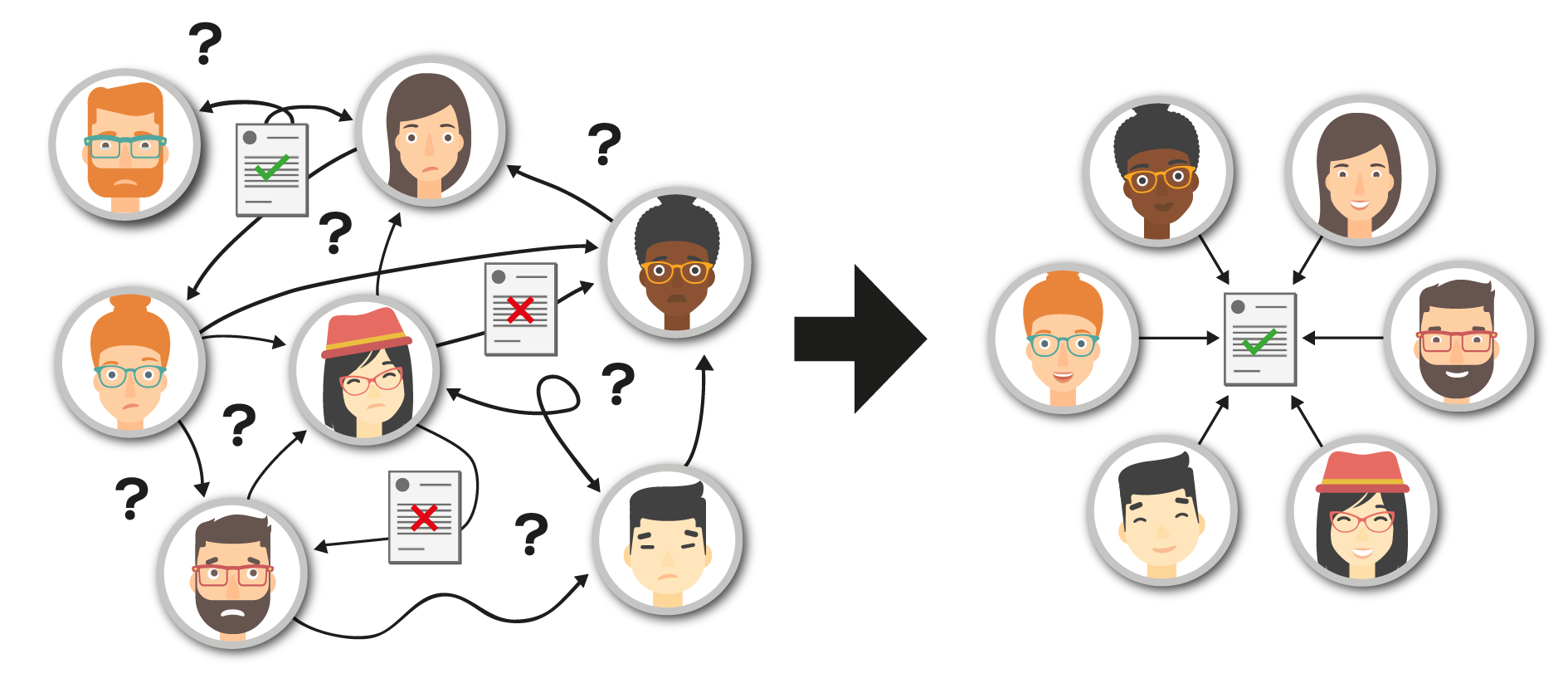 Each invoice is a task with multiple touch points 
Huge efforts to verify and follow-up with stakeholders
Things get lost  during the “journey” 
Things processed (and paid!) twice
A “black hole” full of undesired surprises
Lengthy preparations for Audits 
High operations and management costs
[Speaker Notes: לשנות בולטים לבעיה ולא לנושא לדוגמא : עלויות גבוהות]
Our Vision
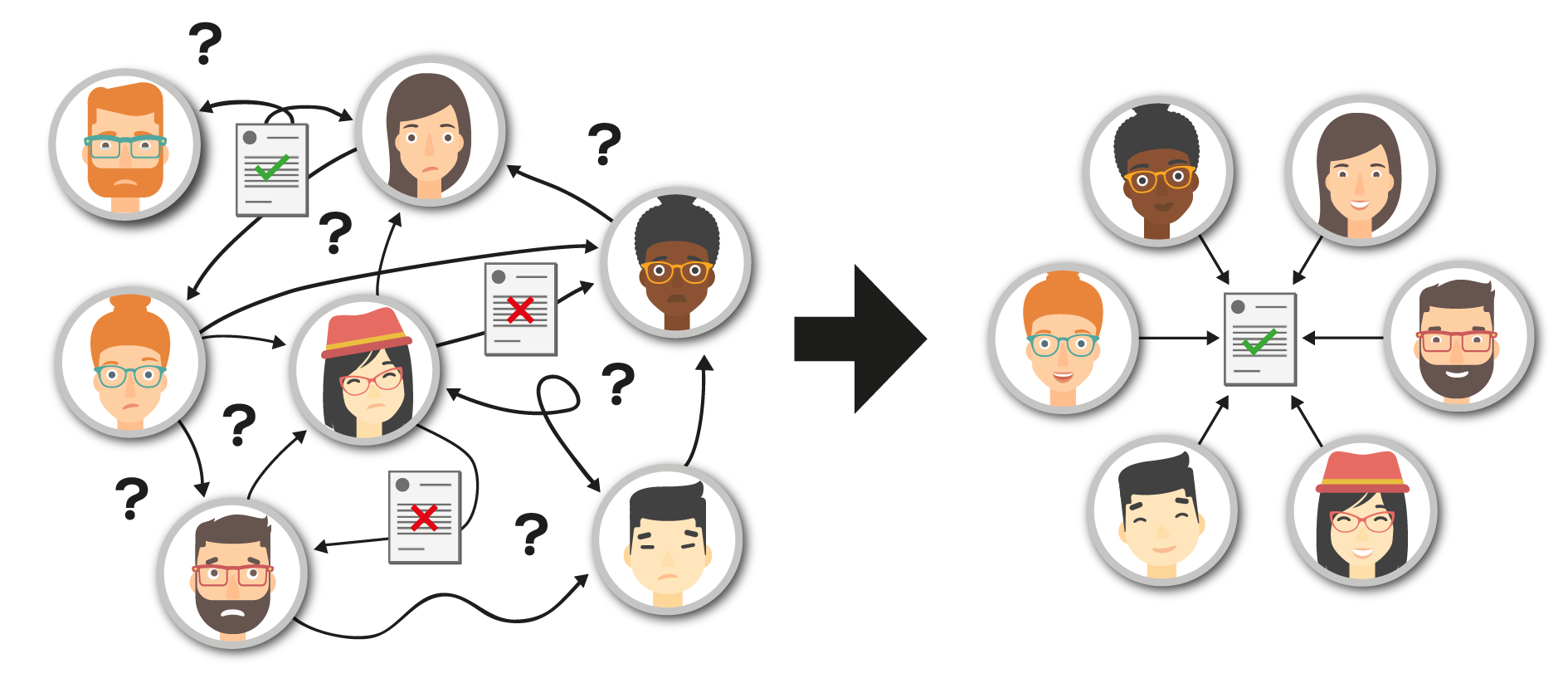 Turn each invoice into an integrated frontend landing page allowing all stakeholders to collaborate and enjoy value added services.
[Speaker Notes: unify iim with platform]
Product Demo
Click to watch video
[Speaker Notes: Only one slide that sends us to the demo]
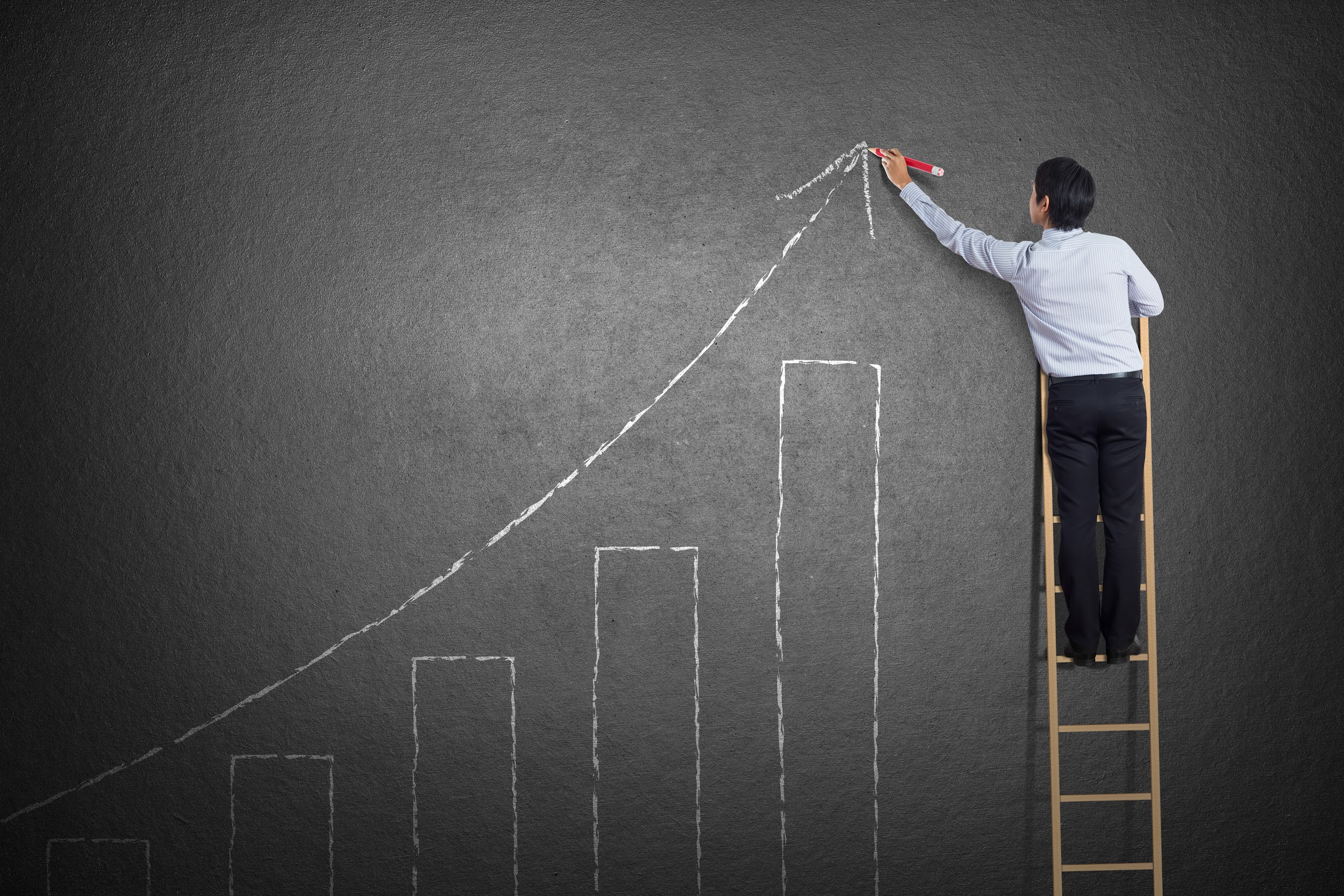 Value Added Services
Reverse Factoring 
Foreign Exchange Opportunity 
Payment Solution 
Tax Calculation
And More...
Sept – Present Growth Parameter
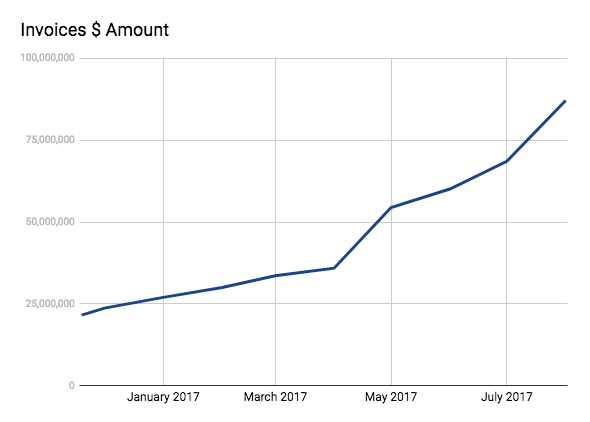 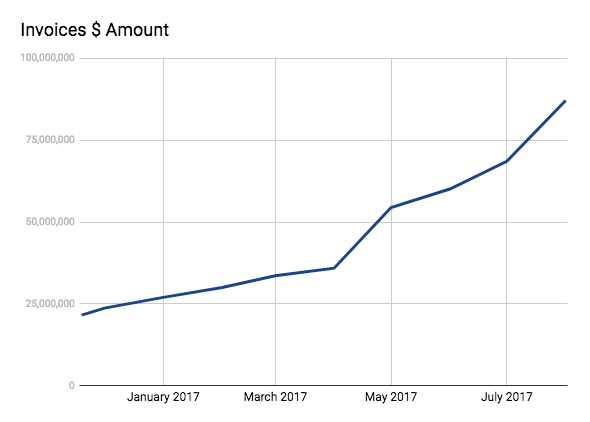 Today (estimates, will update later)

Number of customers: 50
Number of Invoices: 250K
Amount managed: >$1B
Number of active Users: >1500
Number of active Suppliers: >10K
Average number of daily actions per customer: >50
ARR: $250k
Indirectl CAC: $1600 
Channels CAC: 
LTV: 26,000
[Speaker Notes: leave place for 2 graphs here]
Consumer Electronics
Industrial
Hospital and Healthcare
Oil, Gas
Retail
Services
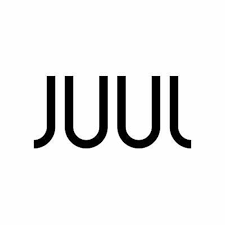 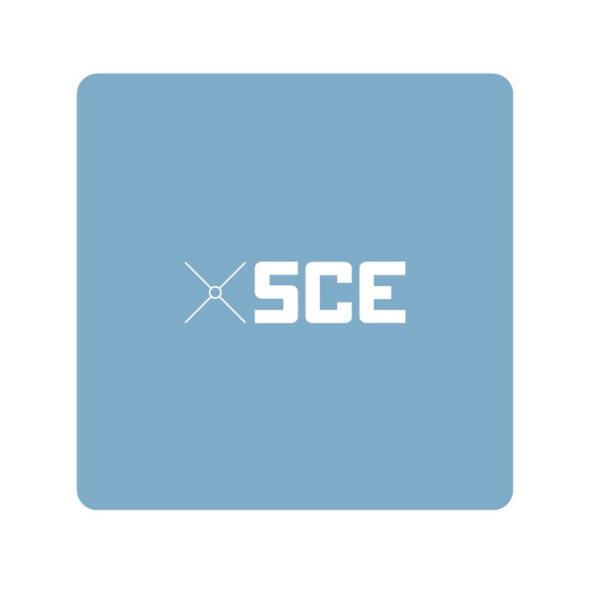 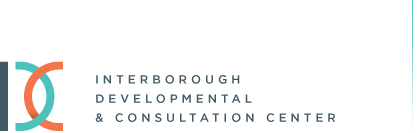 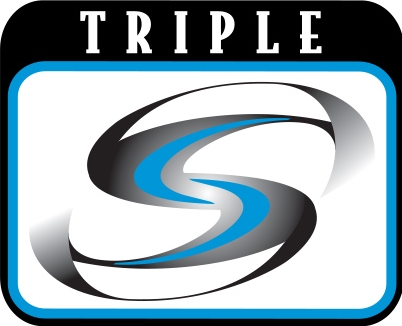 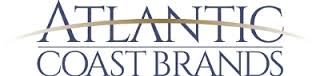 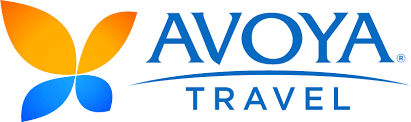 Oil
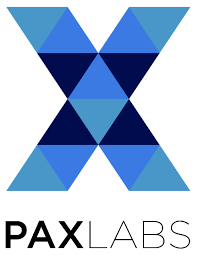 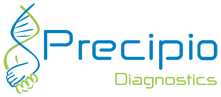 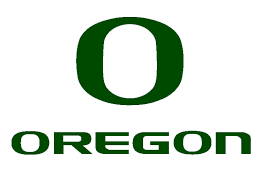 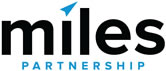 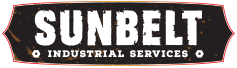 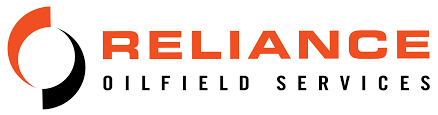 Electrical Components
Electronic Components
Transportation Services
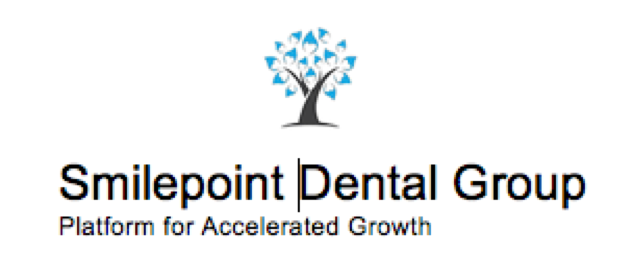 Media
Services
Leisure and Hospitality
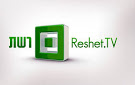 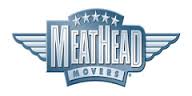 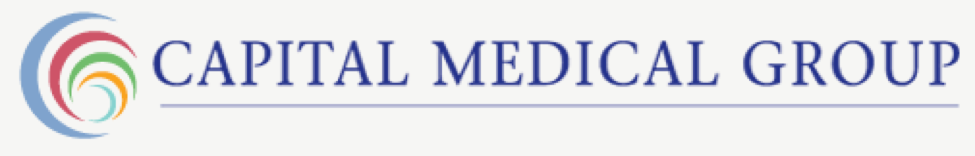 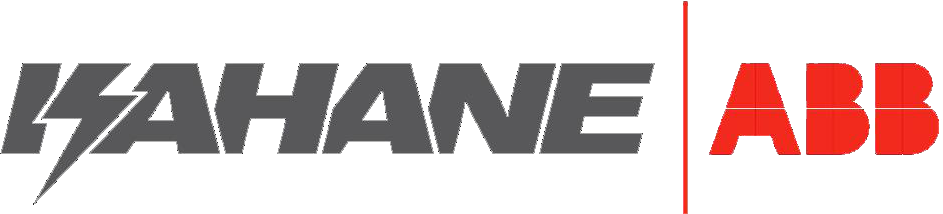 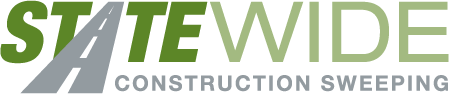 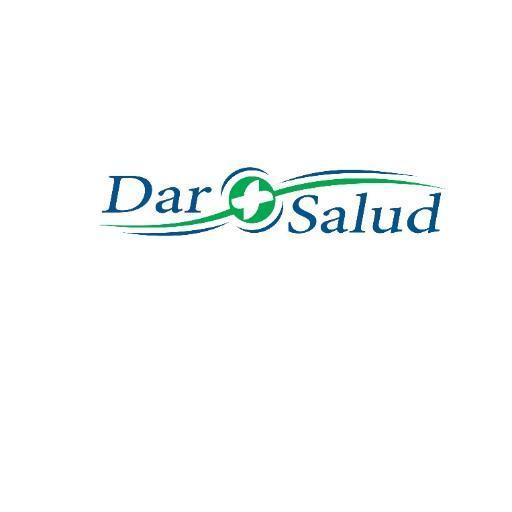 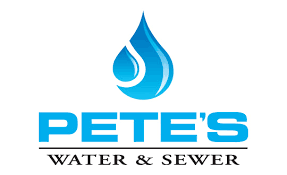 Insurance
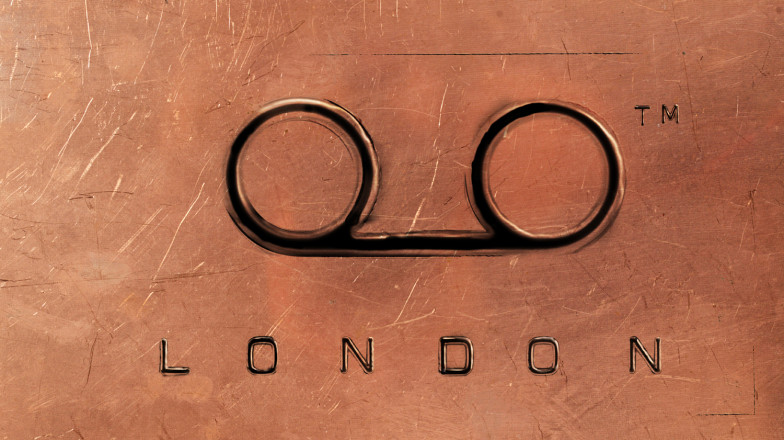 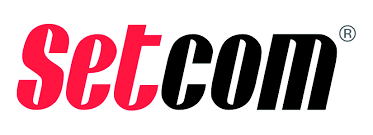 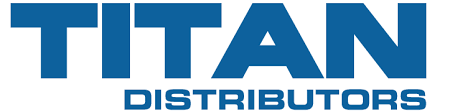 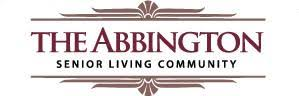 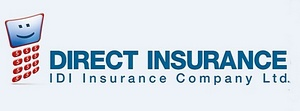 Apparrel
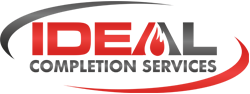 Construction
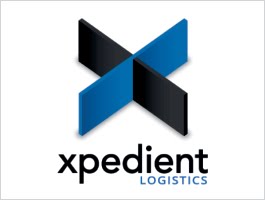 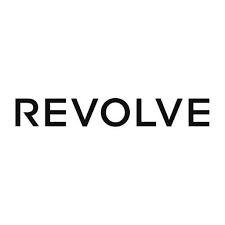 Debt Collection
Renewables
Real Estate
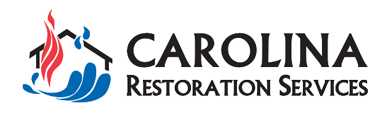 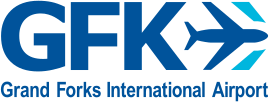 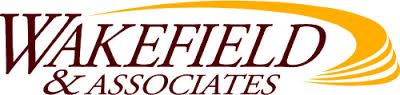 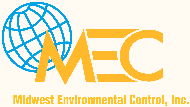 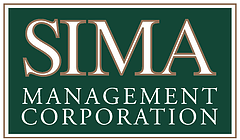 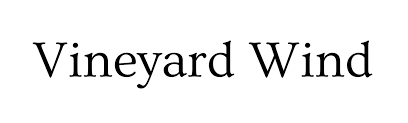 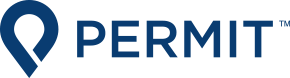 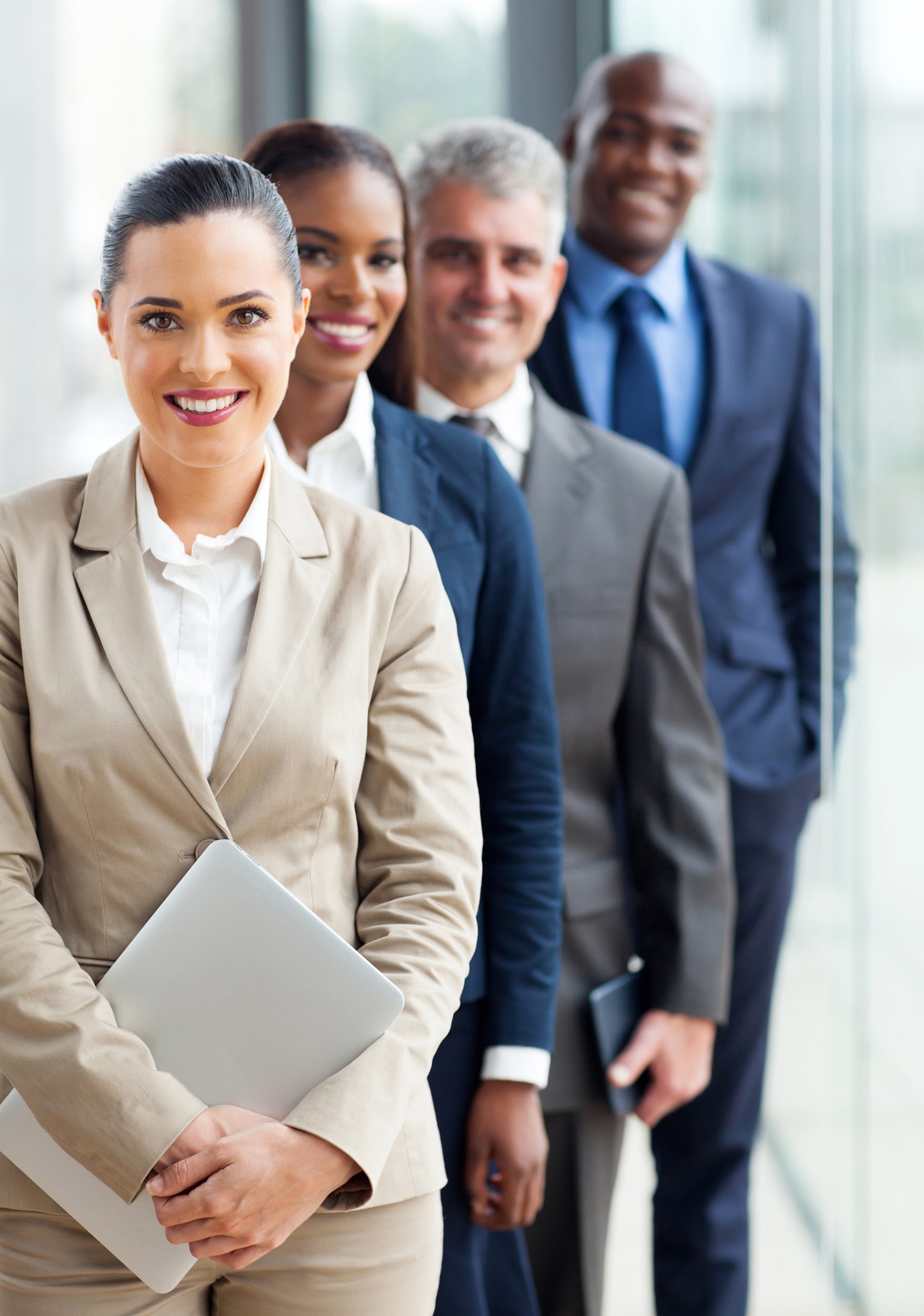 Goto Market
Main Channels:
Google Ads
ERP Trade Shows/Partners
Direct calls/emails
Organic &  Vendors Virality
Sales:
Inside Sales
Partners:
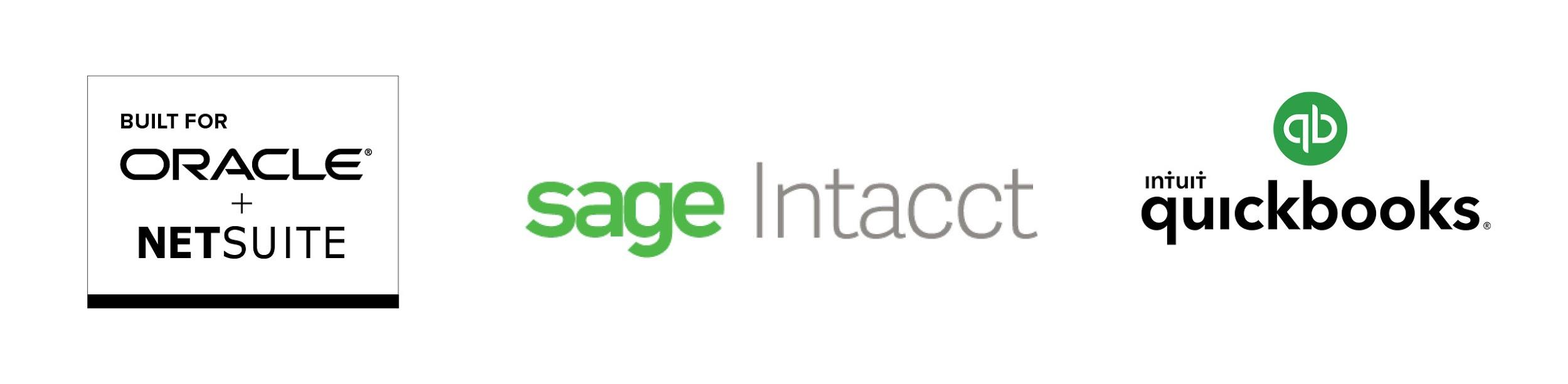 Competitive Landscape
Time to Implement
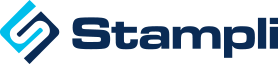 1 Hour
3 Months
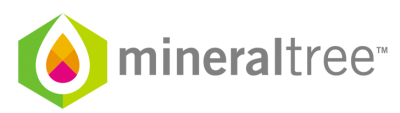 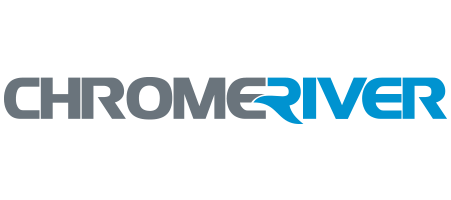 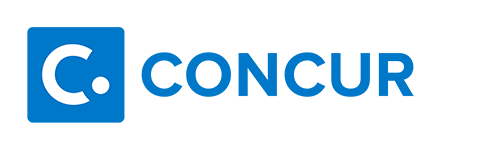 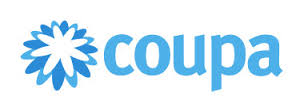 6 Months
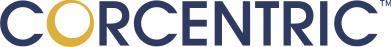 TCO
50K
250K
5K
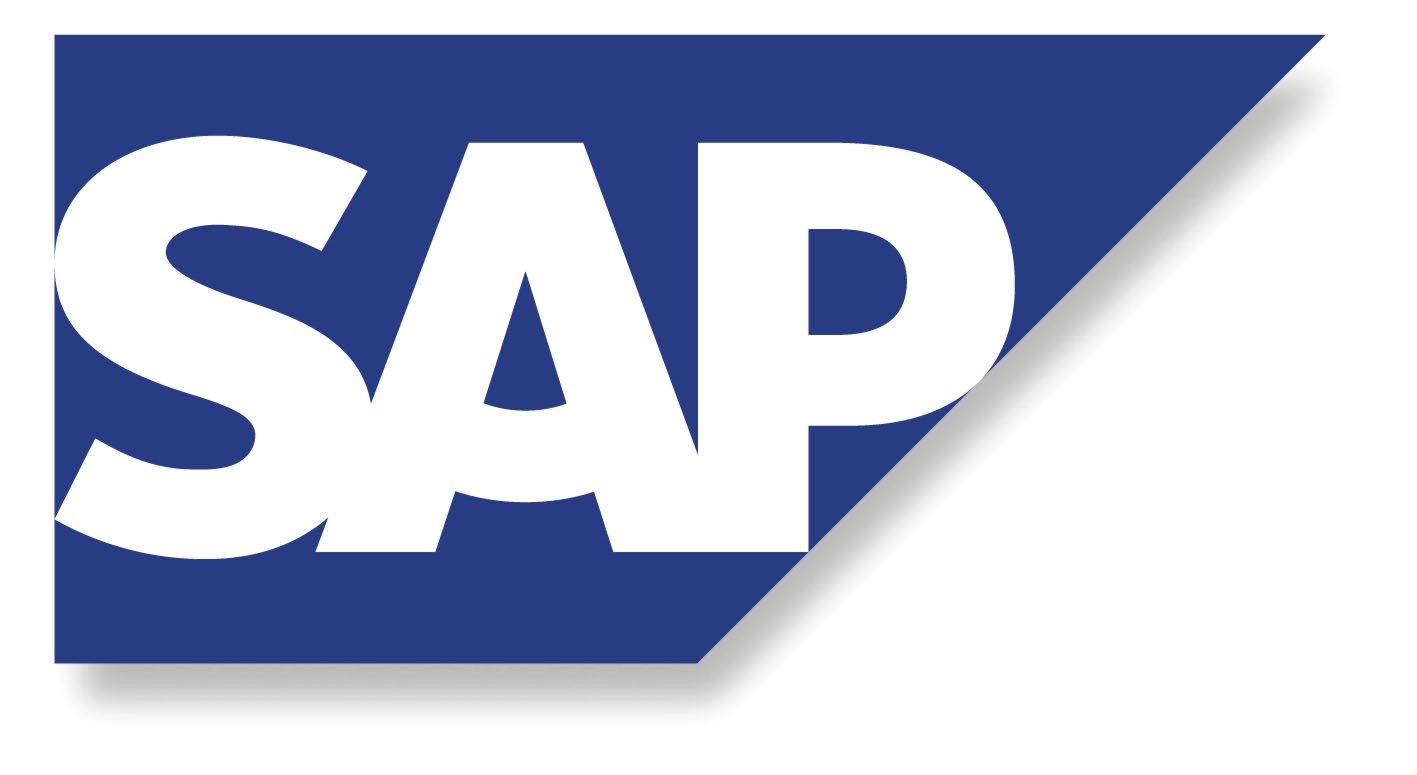 [Speaker Notes: look for anothe x (not cost)]
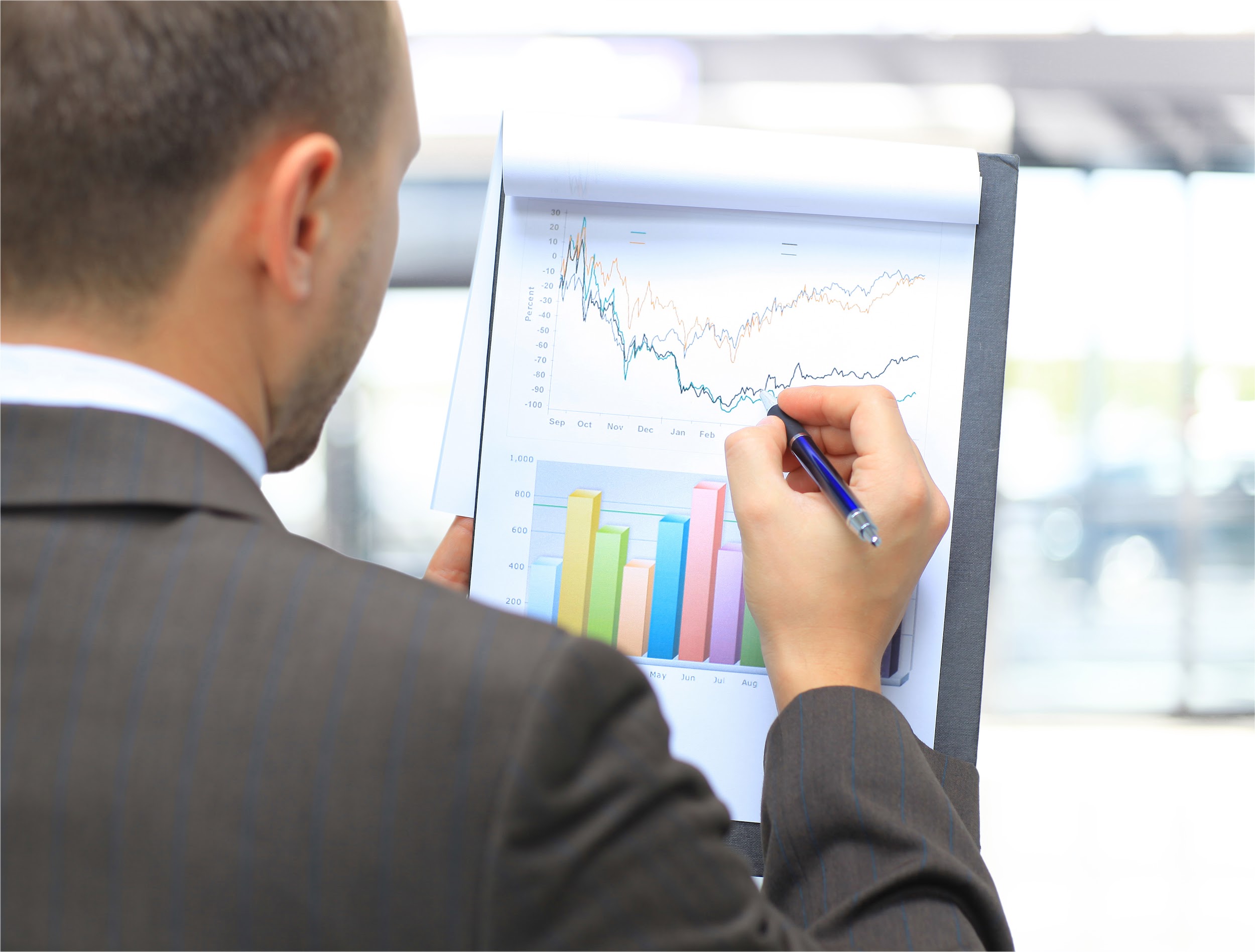 Plan
Raising $5.4M for 18 Months, will get us to $4.4M ARR

Click here for detailed budget
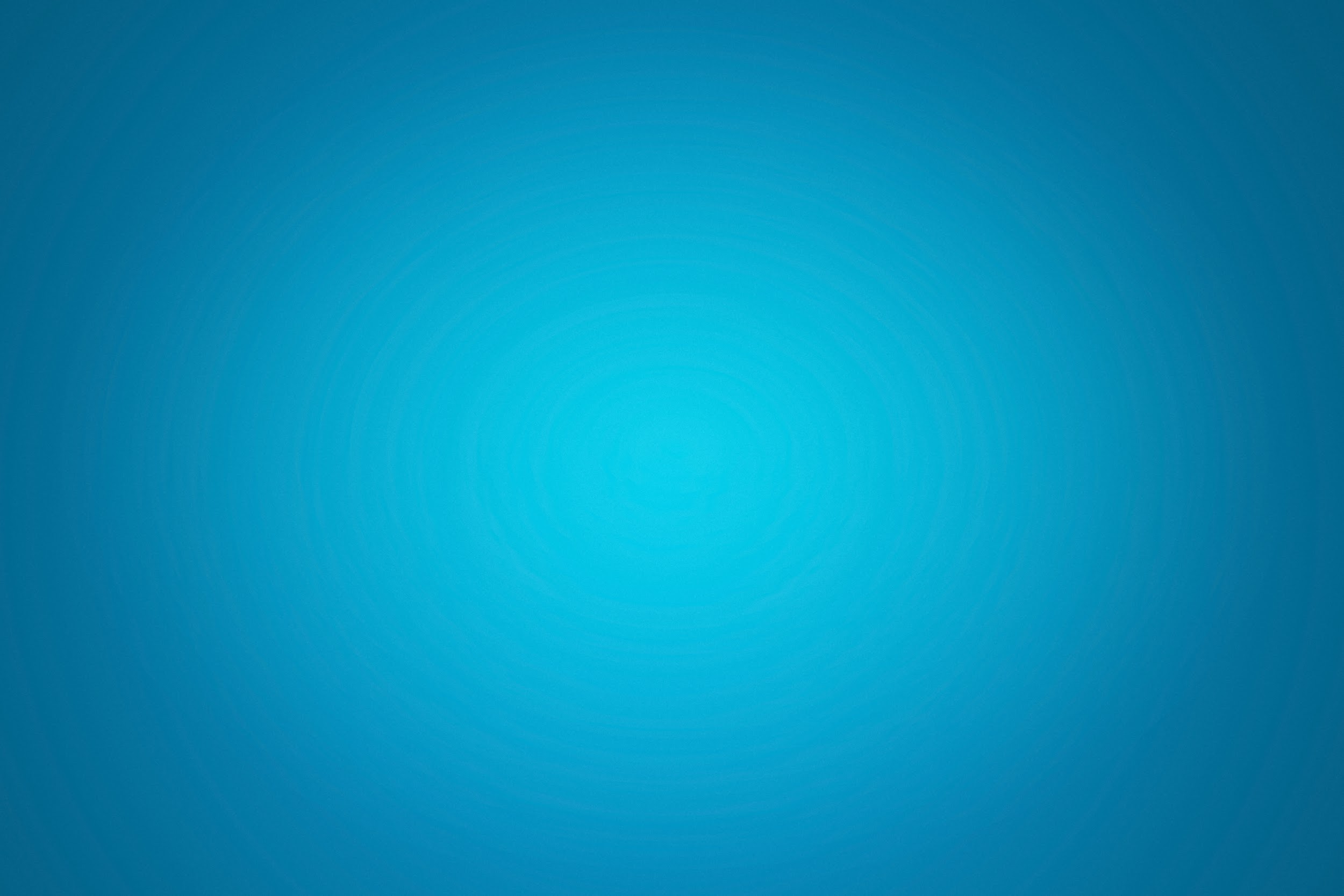 For more information:
www.stampli.com